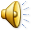 MAKİNE TEKNOLOJİSİ ALANI
İnsanlık, tarihi boyunca sürekli olarak gücünü arttırmaya yönelik çalışmalar yapmıştır. İlk olarak çevresinde bulunan taş, toprak, ağaçlardan ilkel olarak silahlar üretmiş ve günlük işlerine yardımcı olacak bir çok aleti geliştirmişlerdir. Ateşin bulunması, birçok madenin de keşfedilmesi ile metallere şekil vererek günlük işlerde kullanılacak daha da gelişmiş aletler yapmışlardır. Daha sonra tekerleğin bulunması ile insanlık bu alanda bir adım daha atarak insanları daha çok gelişmiş aletler üretme psikolojisine sürüklemiştir. İnsanlar bu yeni araçların refah seviyelerini yükselttiğini gördükçe daha iyisini üretme ve yapma çabası içerisine girmişlerdir. Bu düşünce bugün teknoloji dediğimiz olguyu meydana getirmiştir.  Bu olguyla araç gereç üretimi sistematik bir şekilde oluşmaya başlamış ve günümüze kadar süre gelmiştir.
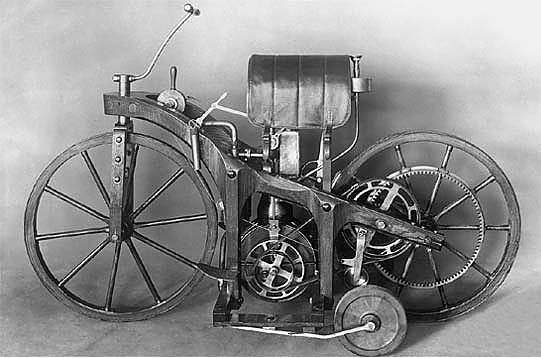 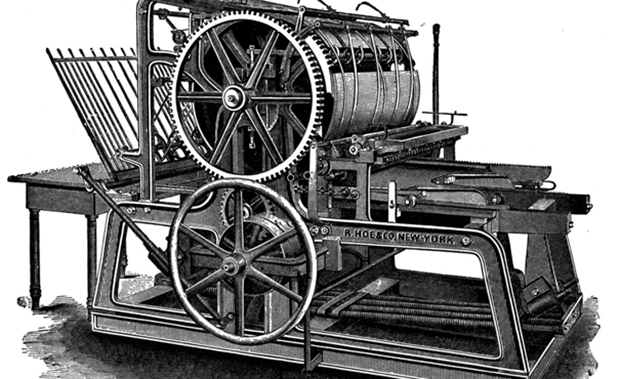 Motosiklet
Matbaa
MAKİNE TEKNOLOJİSİ ALANI
Isı  enerjisinden mekanik güç elde eden motorların bulunması 17. yüzyılda gerçekleşmiştir.
	Buhar motorlarının bulunması sanayi devrimini başlatmıştır.
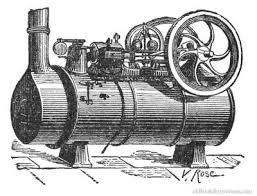 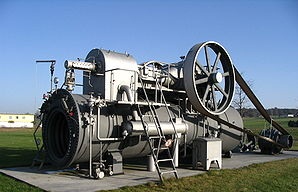 MAKİNE TEKNOLOJİSİ ALANI
Bilgisayarların takım tezgahlarına entegre olması ile numerik kontrollü (NC –CNC) programa göre çalışan takım tezgahları geliştirilmiştir. Bilgisayar destekli tasarım ve imalat (CAD – CAM) ile direkt kontrol edilen sistemler, esnek kontrol sistemleri ve bütünleşik imalat sistemleri oluşması ile üretimde insan emeği azalmış , otomasyon hız kazanmıştır. Birim zamanda üretim artmıştır. Ayrıca daha hassas parçalar üretilmeye başlanmıştır.
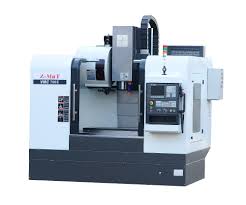 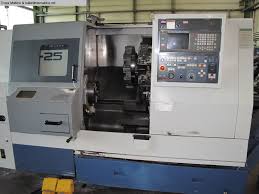 CNC Torna
CNC Freze
MAKİNE TEKNOLOJİSİ ALANI
Dünyanın pek çok gelişmiş ya da gelişmekte olan ülkesinde  sanayi ve endüstrileşme, ekonominin itici gücü olarak kabul edildiği için mesleki teknik eğitime büyük önem verilmektedir. Meslek okulları açılmaktadır. Meslek okullarında farklı alanlarda mesleki eğitim verilmektedir. Bu alanlardan biri de Makine Teknolojisi Alanıdır.
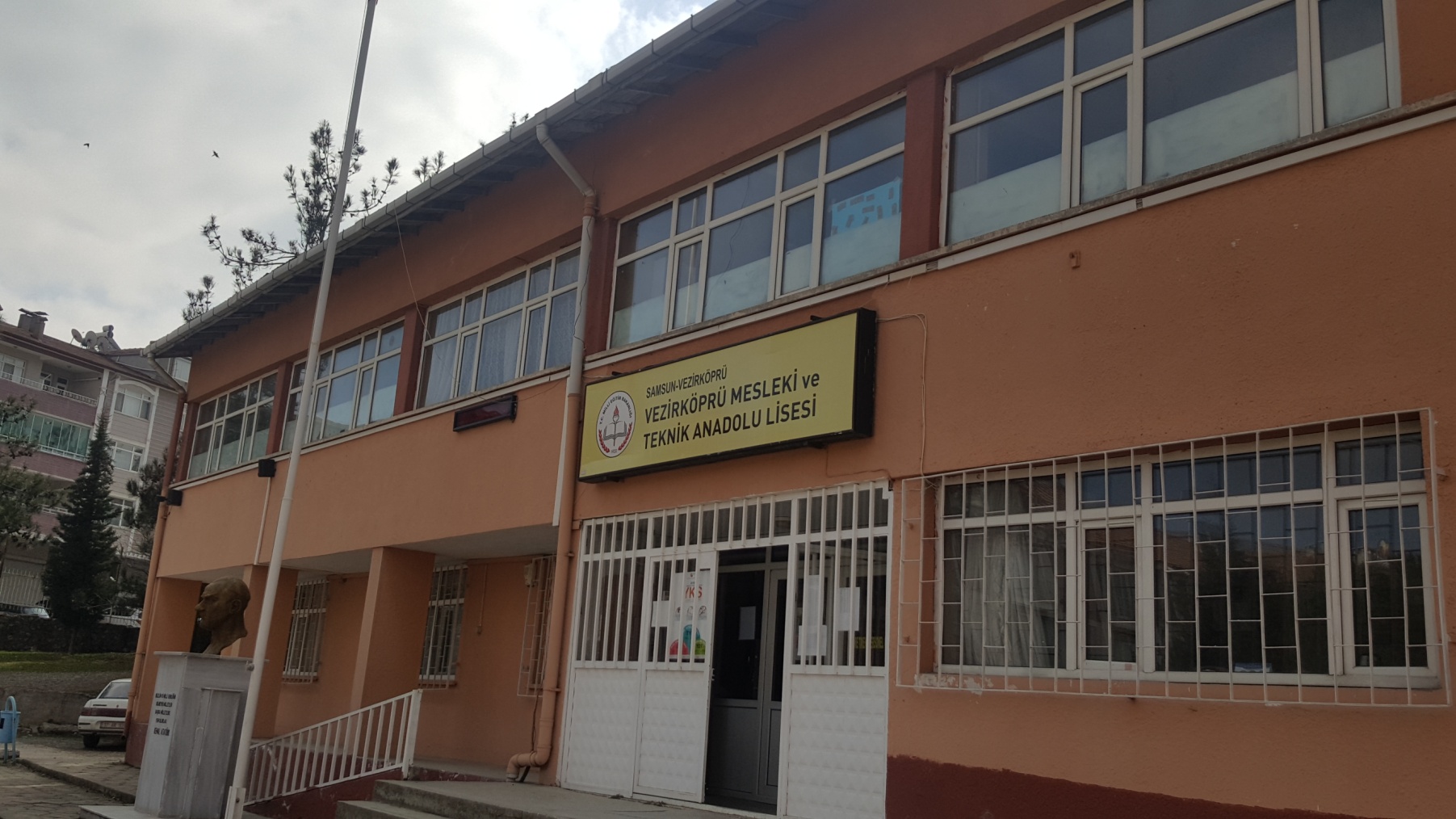 MAKİNE TEKNOLOJİSİ ALANI
Makine Teknolojisi Alanı mesleki eğitimde lokomotif ya da amiral gemi niteliğinde olmak zorundadır. Makineler ya da makine parçaları hayatın her alanında vardır. Bu yüzden özel ve ayrıcalıklı öneme haiz olmak zorundadır. Unutmayalım ki her ne kadar teknoloji robotlaşmaya, yazılım ve elektronik  ağırlıklı yapılanmaya gitse de her robotun, her insansız hava aracının , her lüks otomobilin son derece hassas işlenmiş makina parçalarına ihtiyacı vardır.
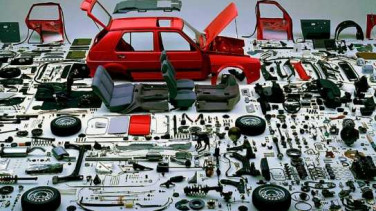 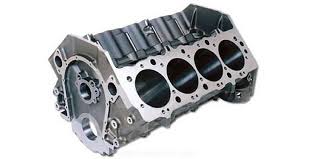 Motor  gövdesi
Otomobil parçaları
MAKİNE TEKNOLOJİSİ ALANI
Bir jet motorunun kesit resmi görülmektedir.Jet motorlarının onbinlerce son derece hassas işlenmiş makine parçalarına ihtiyacı vardır.
MAKİNE TEKNOLOJİSİ ALANI
Teknolojinin dolu dizgin ilerlediği dünyamızda makine sektörünün dahil olmadığı alan yok gibi . Uzay mekiğinden sandalye üretimine kadar neredeyse her alanda makina parçaları ya da makinaların üretime dahil olduğunu görebiliriz. Tıp, eczacılık , bilgisayar sektörü , aklınıza hangi sektörü getirirseniz  getirin. Orada mutlaka ya bir vida parçası vardır ya da  makineciler tarafından  imal edilmiş kalıplardan çıkmış minik plastik bir parçalar.
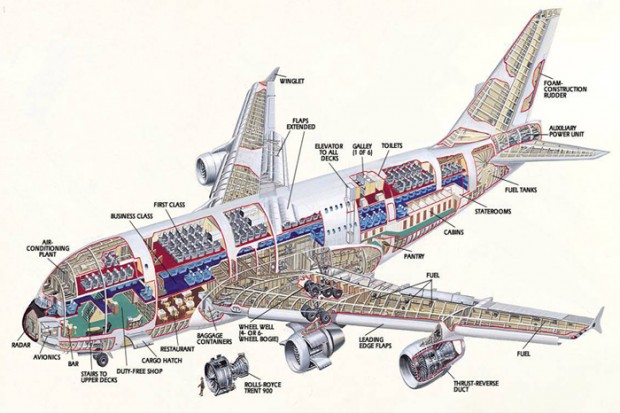 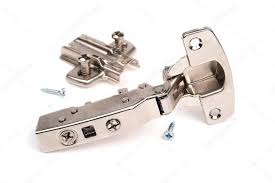 Mobilya parçaları
Uçak parçaları
MAKİNE TEKNOLOJİSİ ALANI
Bu kadar geniş çalışma alanına sahip bir bölümde teknolojik gelişmelere ve endüstriyel ihtiyaçlara paralel olarak dallaşma ve dallara ayrılma da  kaçınılmaz hale gelmiştir.
	
	Makine Teknolojisi Alanı dalları şunlardır:

1. Bilgisayarlı Makine İmalatı 
2. Endüstriyel Kalıp 
3. Makine Bakım Onarım
4. Bilgisayar Destekli Makine Ressamlığı 
5. Mermer İşleme 
6. Bilgisayar Destekli Endüstriyel Modelleme 

Alan programının toplam eğitim süresi 4 öğretim yılıdır.
MAKİNE TEKNOLOJİSİ ALANI
Bilgisayarlı Makine İmalatı dalında; bilgisayar kontrollü CNC tezgâhlarda üretim, imalat işlemleri, makine meslek resmi, hidrolik ve pnömatik, bilgisayar destekli tasarım ve üretim yapılmaktadır.
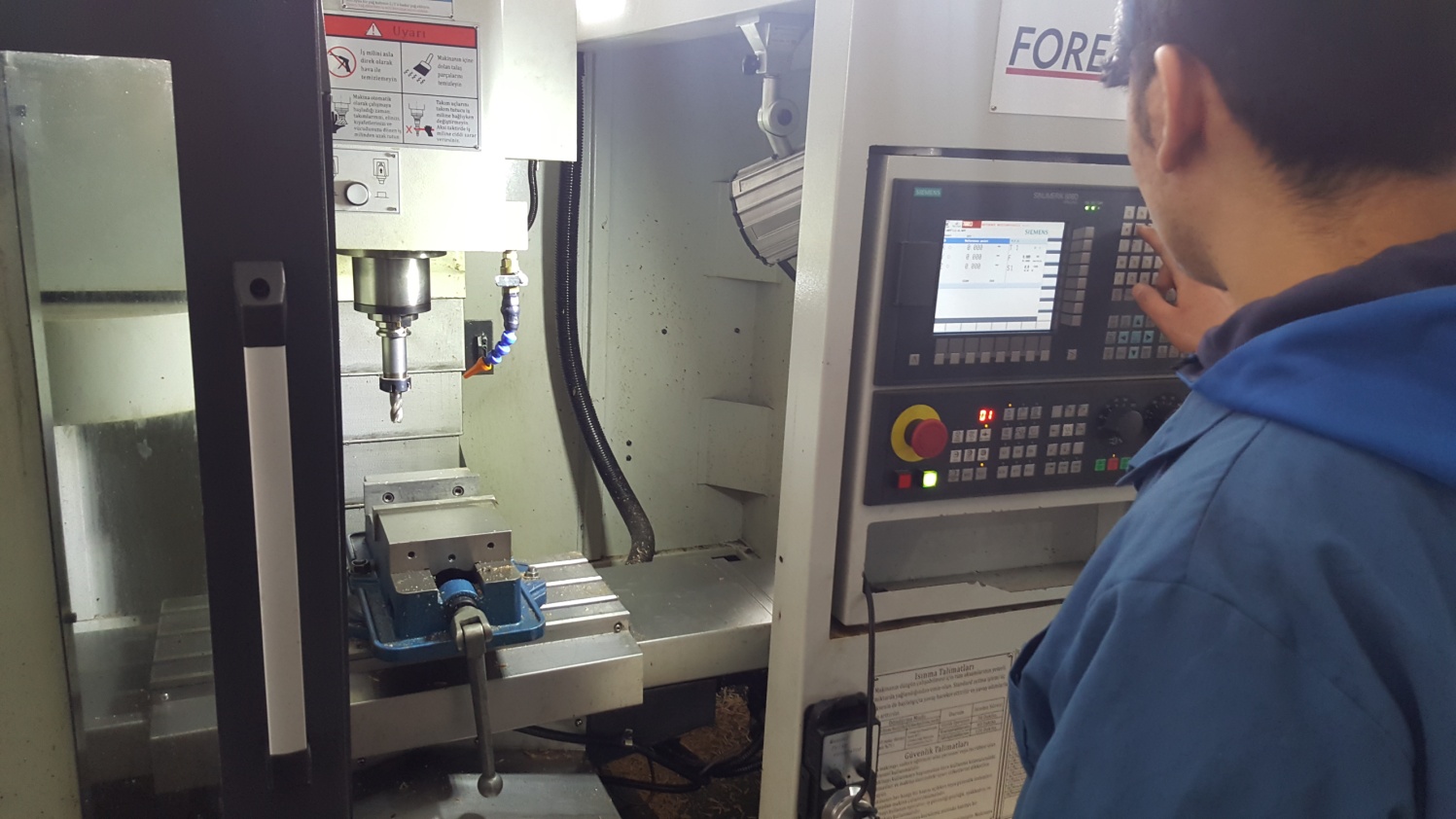 CNC Freze Üretim
MAKİNE TEKNOLOJİSİ ALANI
Cad-Cam programında parçanın tasarımı ve üretim simülasyonu
Cad:Bilgisayar Destekli Tasarım
Cam:Bilgisayar Destekli Üretim
MAKİNE TEKNOLOJİSİ ALANI
CNC Frezede Üretim
MAKİNE TEKNOLOJİSİ ALANI
CNC Tornada Üretim
MAKİNE TEKNOLOJİSİ ALANI
Endüstriyel Kalıp dalında; Sac-metal kalıpları, hacim kalıpları, kalıp meslek resmi, kalıplama teknikleri, iş kalıpları, iş etüdü ve kalite kontrol işleri yapılmaktadır.
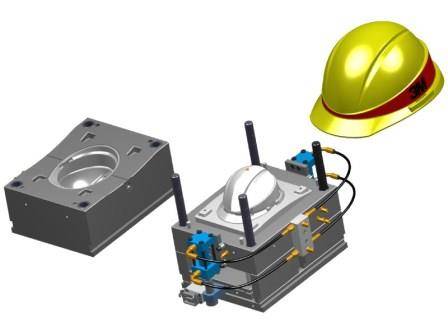 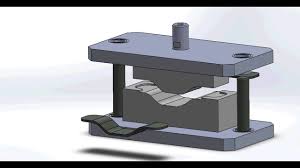 Bükme kalıbı
Hacim kalıbı
MAKİNE TEKNOLOJİSİ ALANI
Makine Bakım Onarım dalında; mekanik bakım onarım, imalat yöntemleri, otomatik kontrol sistemleri, bakım onarım meslek resmi, mekanizmalar, temel elektrik konuları işlenmektedir.
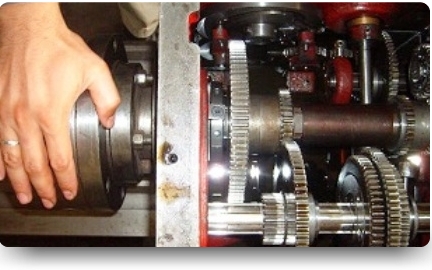 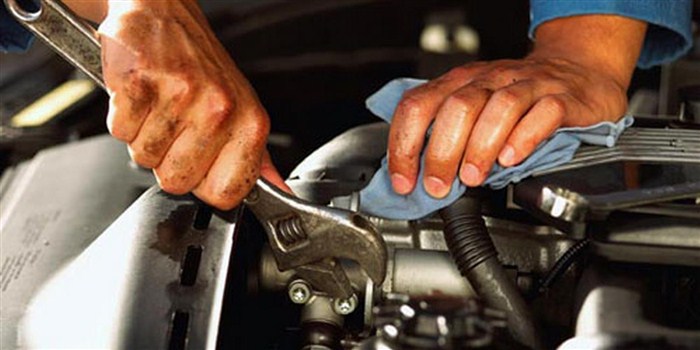 Makine bakım ve  onarımı
MAKİNE TEKNOLOJİSİ ALANI
Bilgisayar Destekli Makine Ressamlığı dalında; makine elemanları ve mekanizmalar, tasarı geometri, katı modelleme ve animasyon, seri üretim sistemleri ve mekanizmalar, cisimlerin dayanımı konuları işlenmektedir.
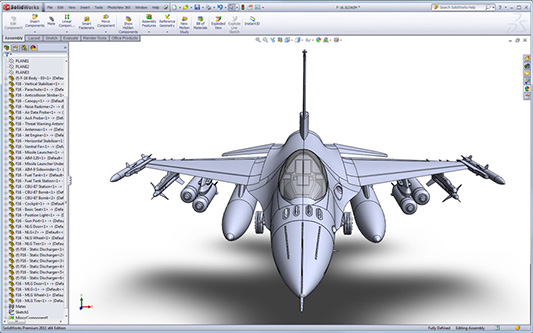 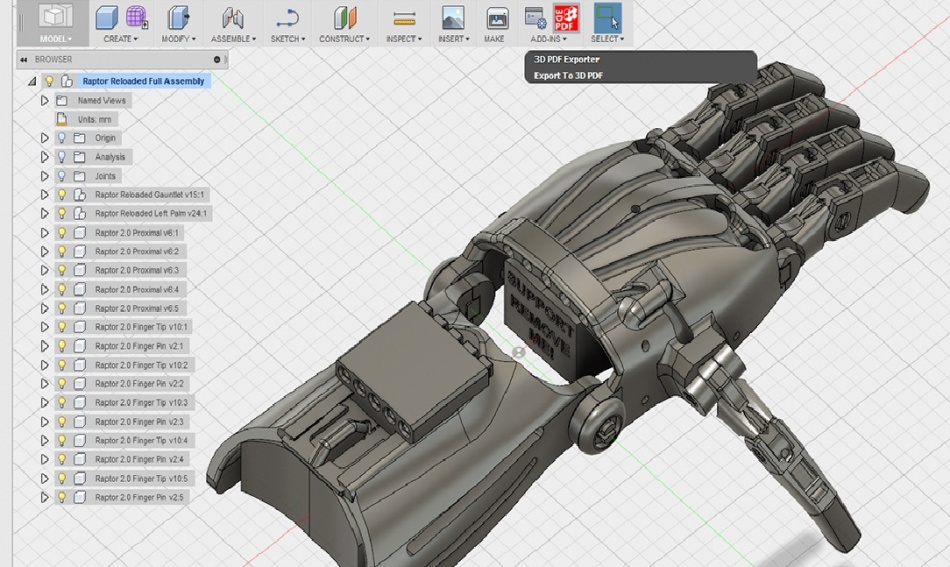 Bilgisayar Destekli Makine Ressamlığı
MAKİNE TEKNOLOJİSİ ALANI
Mermer İşleme dalında; mermer imalat teknikleri, mermer plaka imalatı, mozaik eskitme, mermer meslek resmi, mermer ocakçılığı, iş etüdü ve kalite kontrol konuları işlenmektedir.
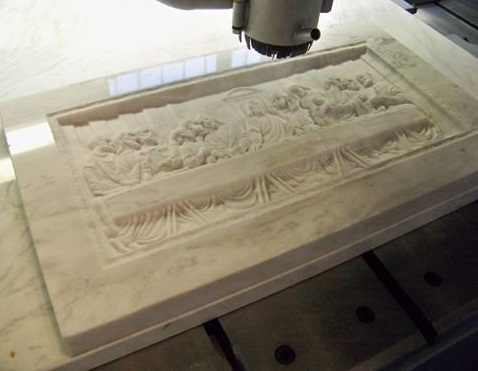 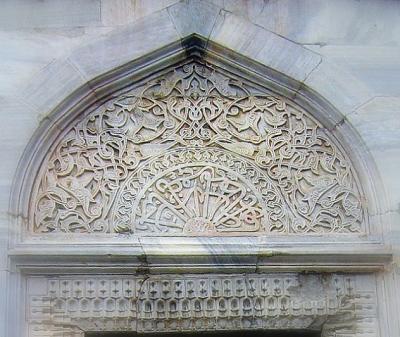 Mermer işleme
MAKİNE TEKNOLOJİSİ ALANI
Bilgisayar Destekli Endüstriyel Modelleme dalında; seri üretim modellemeleri, maçalı modellemeler, plastik modellemeler, hassas döküm modellemeleri ile ilgili bilgi, beceri ve yetkinliklerin kazandırılması hedeflenmektedir.
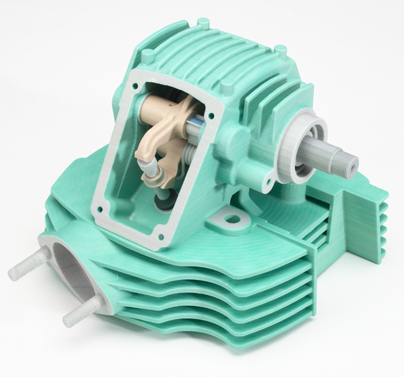 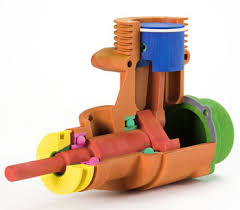 Endüstriyel modelleme
MAKİNE TEKNOLOJİSİ ALANI
İş olanakları;Makine alanının iş imkanları çok geniştir.Kamu ve özel sektörde iş bulma imkanı vardır.
	-Sınavlara girerek yüksek öğrenim yapabilirler.
	Mesleki ve teknik ortaöğretim kurumlarının Makine Teknolojisi alanından mezun olan öğrenciler öncelikli olarak aşağıdaki belirtilen yüksek öğrenim 4 yıllık programlarına yerleştirilir. 
	 Biyomedikal Mühendisliği 
	Endüstriyel Tasarım Mühendisliği 
	Enerji Sistemleri Mühendisliği 
	İmalat Mühendisliği 
	Makine Mühendisliği
	Makine ve İmalat Mühendisliği
	Mekatronik Mühendisliği
 	Metalurji ve Malzeme Mühendisliği
 	Otomotiv Mühendisliği
MAKİNE TEKNOLOJİSİ ALANI
Mesleki ve teknik ortaöğretim kurumlarının Makine Teknolojisi alanından mezun olan öğrenciler aşağıdaki belirtilen 4 yıllık yüksek öğrenim programlarına yerleştirilirken ek puan alırlar.
	Gemi Makineleri İşletme Mühendisliği
	 İş Sağlığı ve Güvenliği 
	
	Mesleki ve teknik ortaöğretim kurumlarının Makine Teknolojisi alanından mezun olan öğrenciler aşağıdaki belirtilen 2 yıllık yüksek öğrenim programlarına yerleştirilirken ek puan alırlar.
	Alternatif Enerji Kaynakları Teknolojisi 
	Doğal Yapı Taşları Teknolojisi 
	Döküm
	Elektrik Enerjisi Üretim, İletim ve Dağıtımı
	Endüstri Ürünleri Tasarımı 
	Endüstriyel Kalıpçılık 
	Gemi Makineleri İşletme 
	Görsel İletişim
	Grafik Tasarımı
MAKİNE TEKNOLOJİSİ ALANI
İş Makineleri Operatörlüğü 
	İş Sağlığı ve Güvenliği 
	Kaynak Teknolojisi
	Makine 
	Makine, Resim ve Konstrüksiyon
	Mekatronik
	Metalurji
	Nükleer Teknoloji ve Radyasyon Güvenliği
 	Oto Boya ve Karoseri
	Otomotiv Teknolojisi
	Raylı Sistemler Makine Teknolojisi
	Silah Sanayi Teknikerliği
	Sivil Savunma ve İtfaiyecilik
	Sondaj Teknolojisi
MAKİNE TEKNOLOJİSİ ALANI
Tahribatsız Muayene 
	Tarım Makineleri
	Tarımsal Ürünler Muhafaza ve Depolama Teknolojisi 
	Tekstil ve Halı Makineleri
	Üretimde Kalite Kontrol
MAKİNE TEKNOLOJİSİ ALANI
-Makine bölümünden mezun olanlar torna ve freze atölyesi açabilirler.
	Ayrıca her türlü bakım- onarım üretim atölyelerinde çalışabilirler. 
	-Özel sektörde, gemi tersanelerinde, otomobil ve traktör fabrikalarında hertürlü makine ve yan sanayide iş bulabilirler.
	-Fabrikaların mekanik bakım-onarım kısımlarında ve her türlü üretim hattında operatör olarak kolayca iş bulabilirler. Ayrıca kalorifer ve kazan imalat hanelerinde demir döküm işyerlerinde, çelik çatı ve konstrüksiyon işlerinde, doğrama ve kalıp atölyelerinde, iş makineleri atölyelerinde iş imkanı bulabilirler.
	-Cad-Cam oparatörü olarak çalışabilirler. .
	-Her türlü CNC makinelerinde oparatör olarak çalışabilirler.
	-Endüstriyel AR-GE çalışmaları ve tasarım sektöründe çalışabilirler.
MAKİNE TEKNOLOJİSİ ALANI
Vezirköprü Mesleki ve Teknik Anadolu Lisesi
MAKİNE TEKNOLOJİSİ ALANI
Vezirköprü Mesleki ve Teknik Anadolu Lisesi Makine Teknolojisi Alanında 2 dal bulunmaktadır.

Bilgisayarlı Makine İmalatı 
Makine Bakım Onarım

	Bölümümüz  çalışmalarından ve makinelerden bazı örnekler;
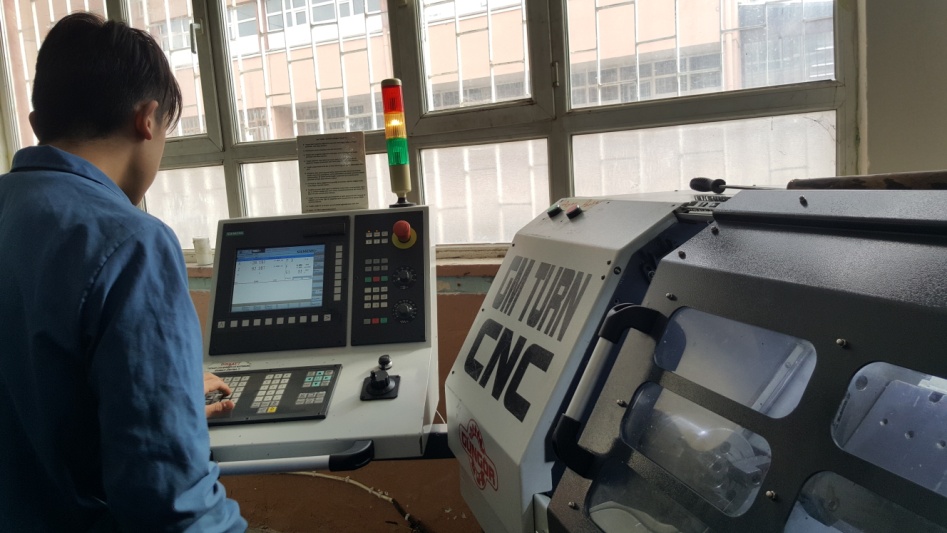 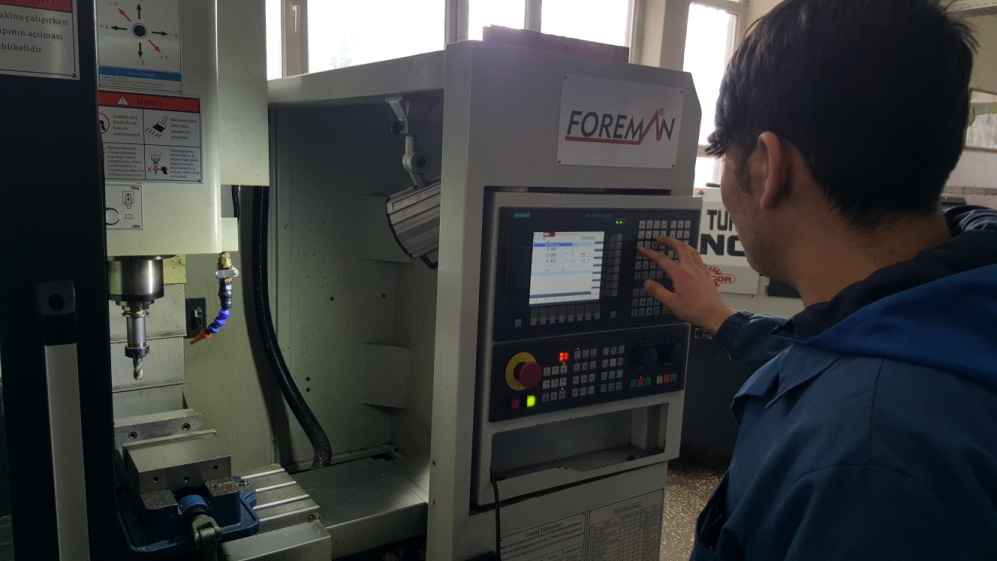 CNC Torna
CNC Freze
MAKİNE TEKNOLOJİSİ ALANI
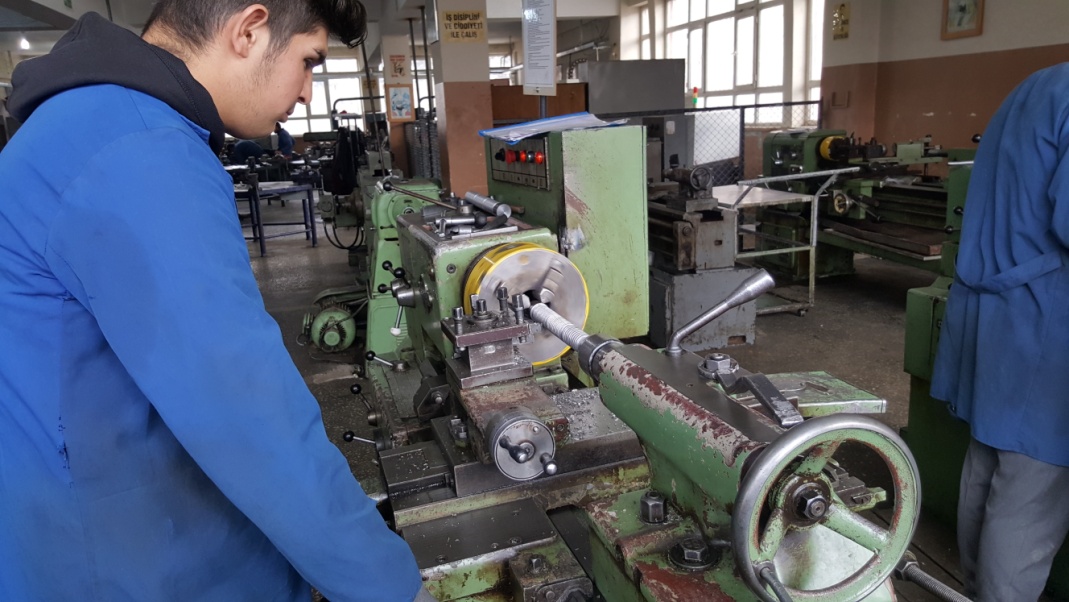 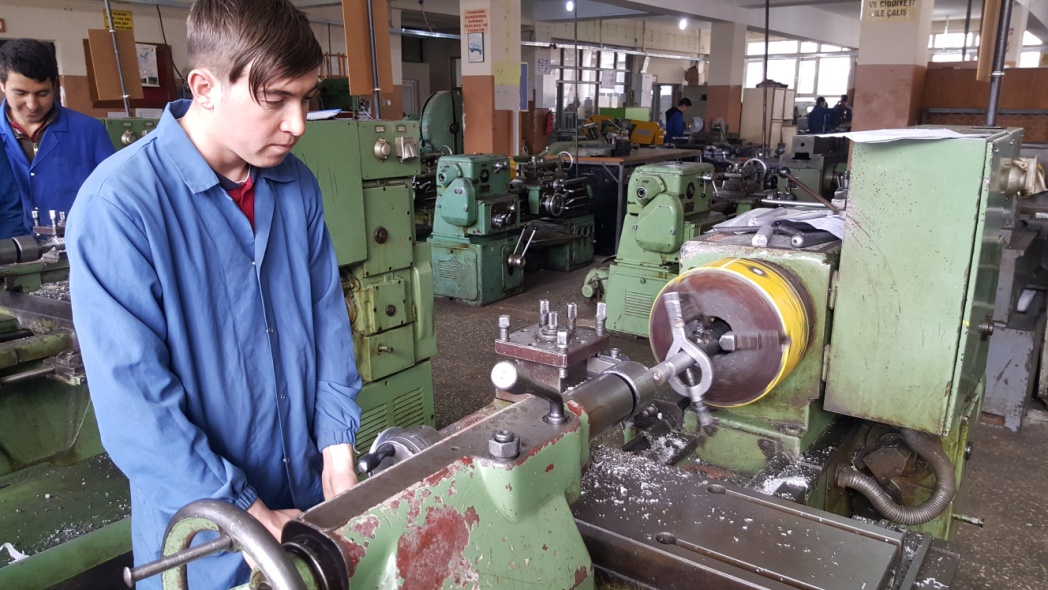 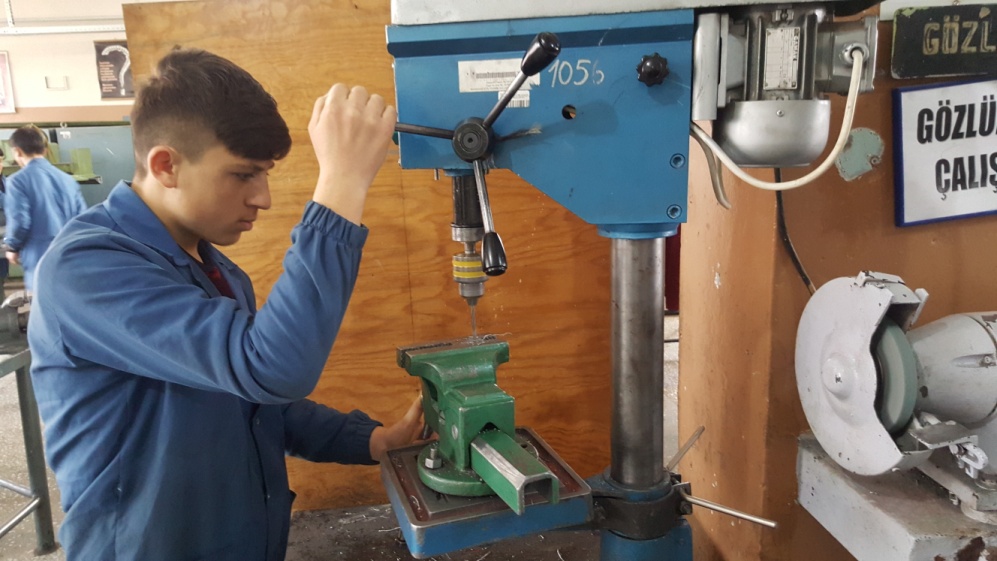 MAKİNE TEKNOLOJİSİ ALANI
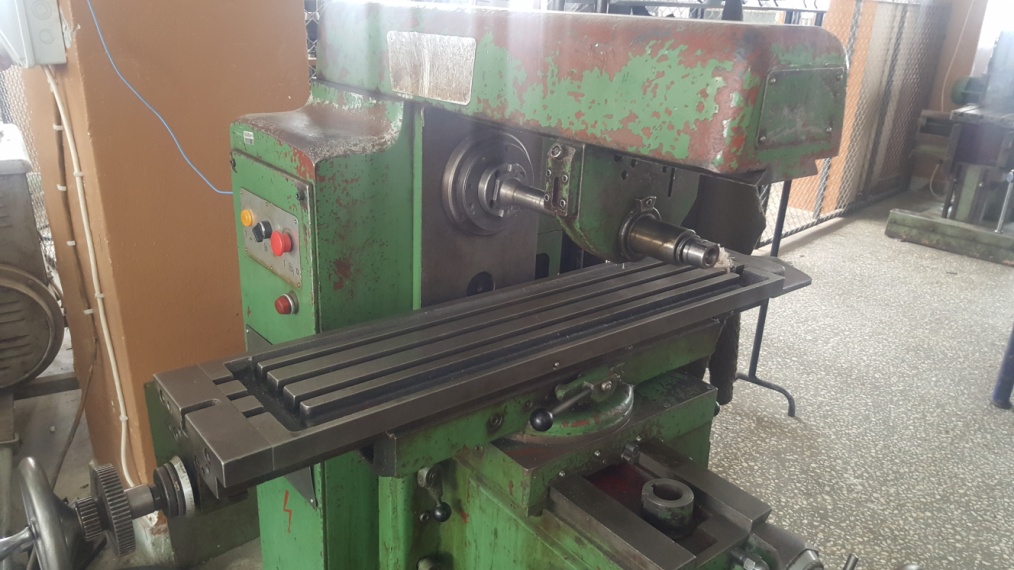 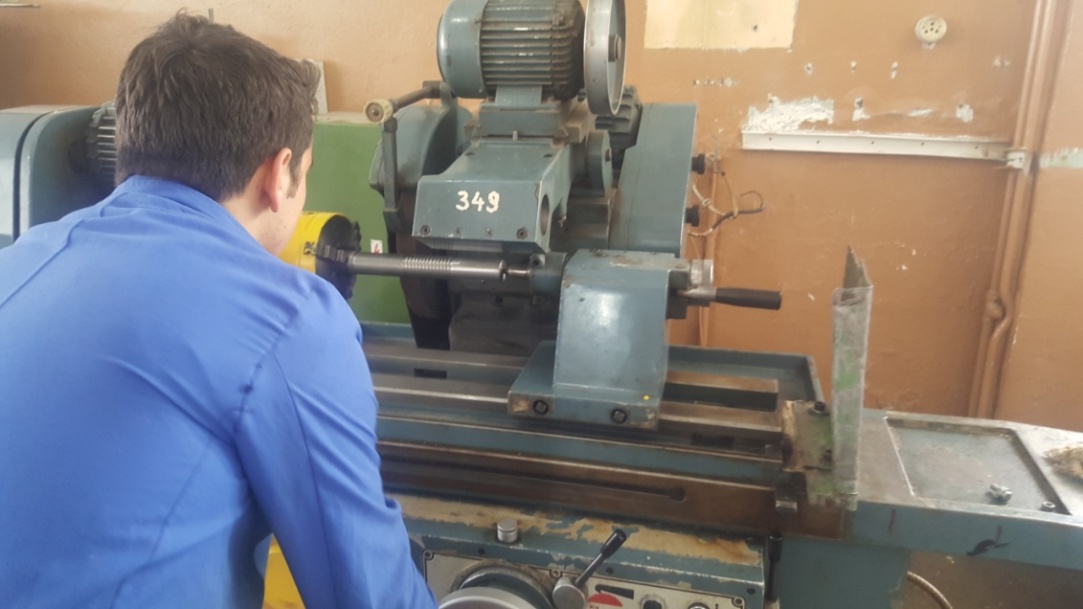 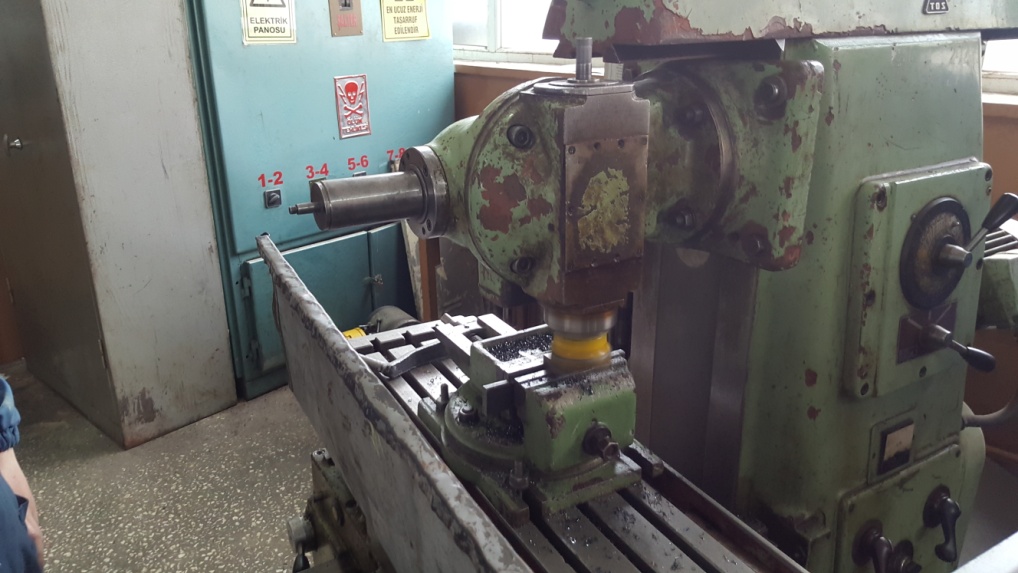 MAKİNE TEKNOLOJİSİ ALANI
Vezirköprü M.T.A.L Makine Teknolojisi Alanı tarafından yapılan 3D yazıcı
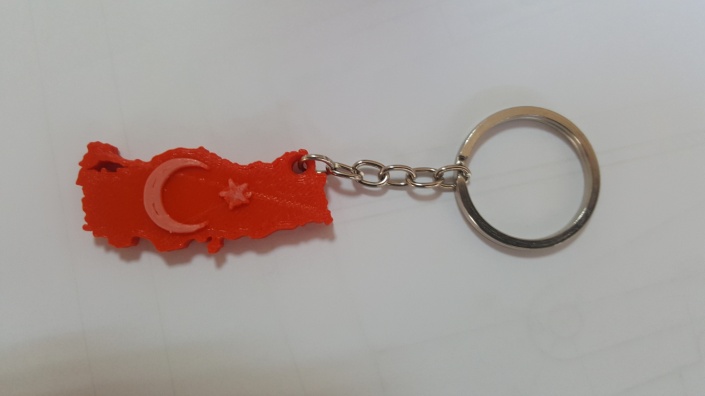 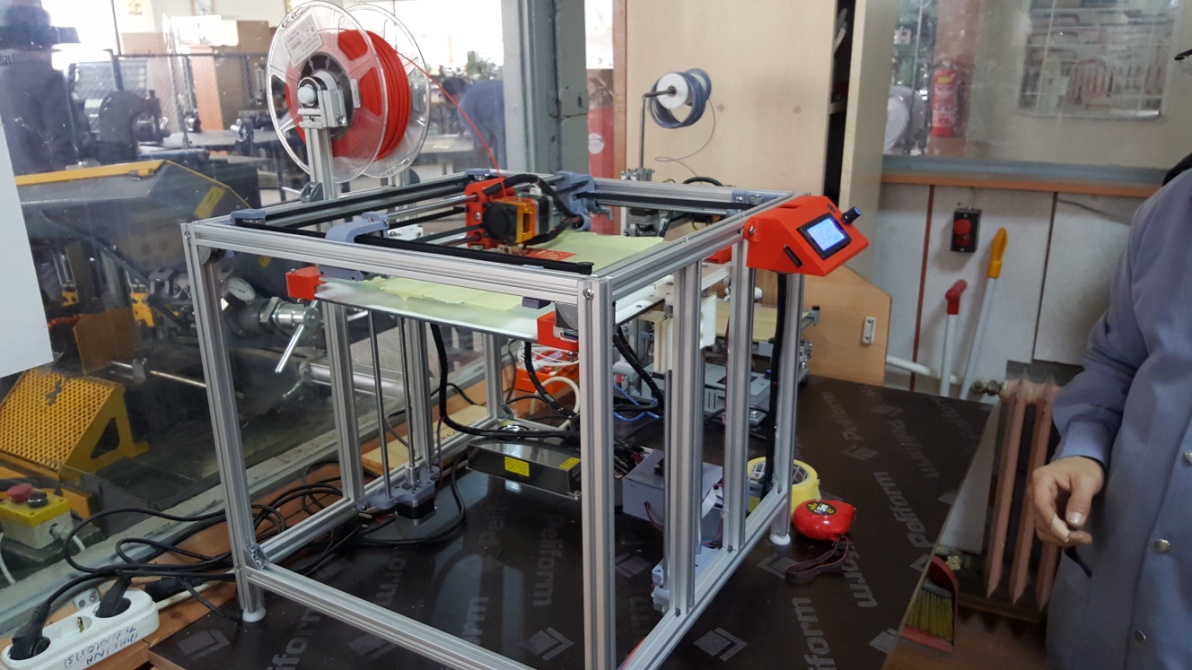 3D yazıcıda yapılan anahtarlık
MAKİNE TEKNOLOJİSİ ALANI
3D yazıcıda anahtarlık yapılırken
Vezirköprü M.T.A.L Makine Teknolojisi Alanı tarafından yapılan Lazer Yakma Makinesi ve yapılan örnek bir iş
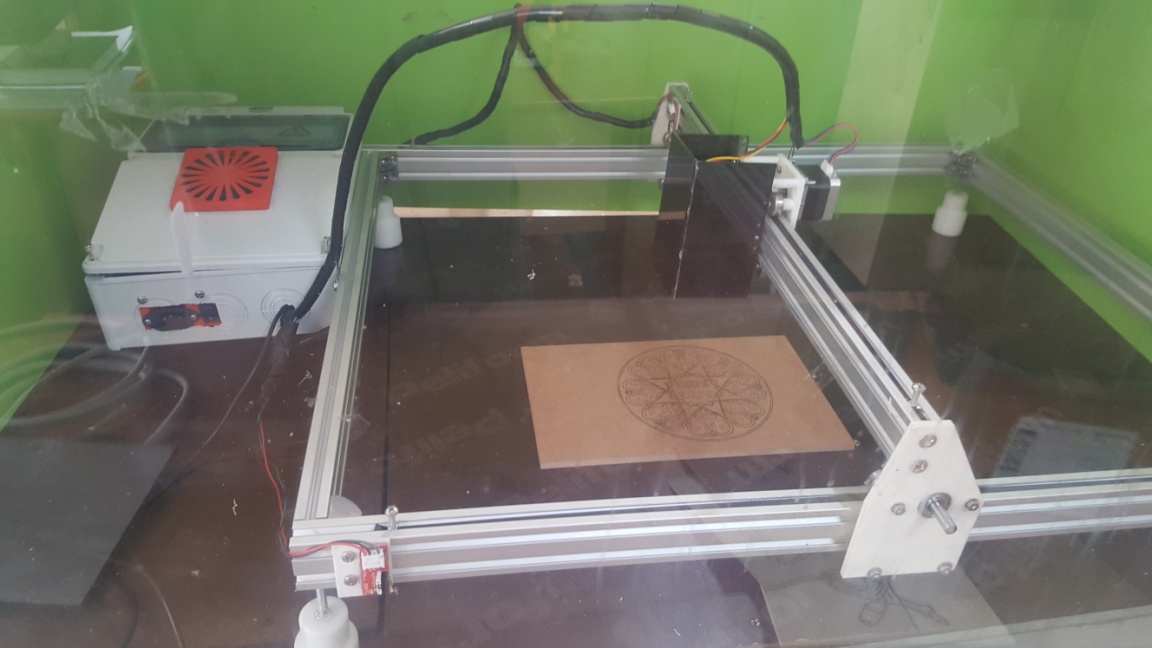 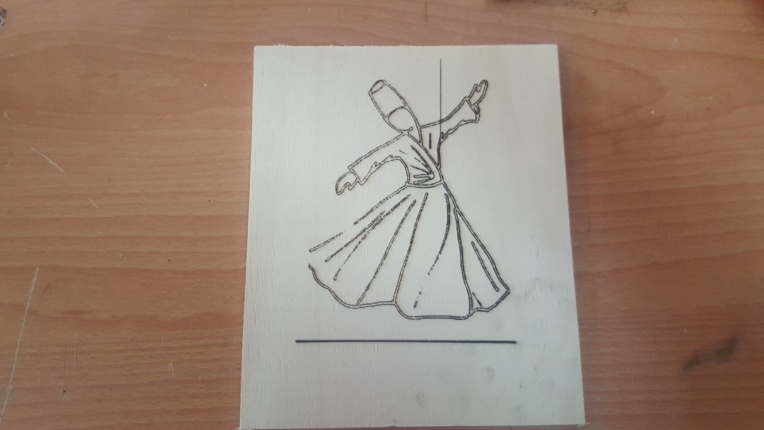 MAKİNE TEKNOLOJİSİ ALANI
Bölümümüzde 5 öğretmen 75 öğrenci bulunmaktadır.
	3308 sayılı kanuna göre 12 öğrencimiz İşletmelerde Beceri
	Eğitimi için alanı ile ilgili çeşitli işletmelere gitmektedir.
	Makine Teknolojisi alanından mezun öğrencilerimiz diplomaları ile birlikte iş yeri açma belgesi de almaktadırlar.
	
	Makine Teknolojisi Alan Öğretmenlerimiz;
	Mak. Tek.Alan Şefi		Eyüp KARA
	 Mak. Tek.Alan Öğrt.	Mustafa EMİR
	 Mak. Tek.Alan Öğrt. 	Mustafa KORALAY
	 Mak. Tek.Alan Öğrt. 	Salih YILDIZ
	Mak. Tek.Alan Öğrt. 	Gökhan TAŞDEMİR
MAKİNE TEKNOLOJİSİ ALANI
TEŞEKKÜRLER